How Jesus Viewed Scripture
How Some View Scripture
It is the product of man. It is “God’s Word” because it is about God, not from God. 
It is a Love Letter – not authoritative. 
The stories are myths. 
The Bible, along with tradition and experience, determine our personal truth.
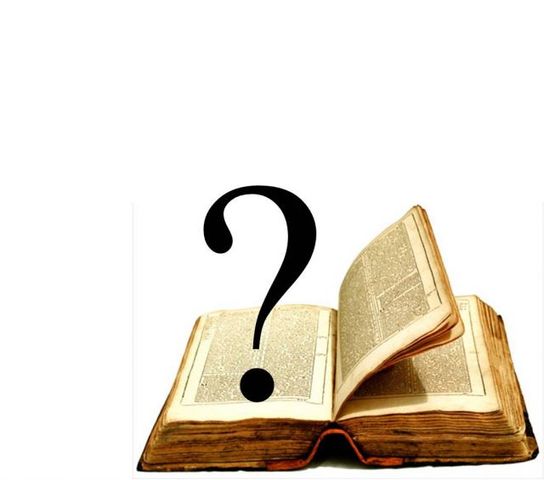 1. The Scriptures Are Inspired by God
“All Scripture is given by inspiration of God, and is profitable for doctrine, for reproof, for correction, for instruction in righteousness” (2 Tim. 3:16). 

“Knowing this first, that no prophecy of Scripture is of any private interpretation, for prophecy never came by the will of man, but holy men of God spoke as they were moved by the Holy Spirit” (2 Pet. 1:20-21).
1. The Scriptures Are Inspired by God
“For Moses said, ‘Honor your father and your mother’; and, ‘He who curses father or mother, let him be put to death’ …making the word of God of no effect through your tradition which you have handed down. And many such things you do” (Mark 7:10, 13).
2. The Scriptures Are Historically True
Creation - Matthew 19:4
Flood - Matthew 24:36-39
Destruction of Sodom and Gomorrah - Matthew 10:15
Lot’s Wife - Luke 17:32
Manna - John 6:48-51
Jonah & the Great Fish - Matthew 12:38-41
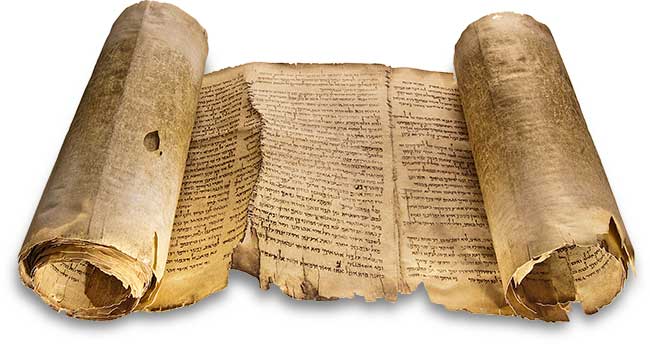 3. The Scriptures Are Authoritative
“the Scripture cannot be broken” (John 10:35). 
“How then could the Scriptures be fulfilled, that it must happen thus?” (Matt. 26:54).
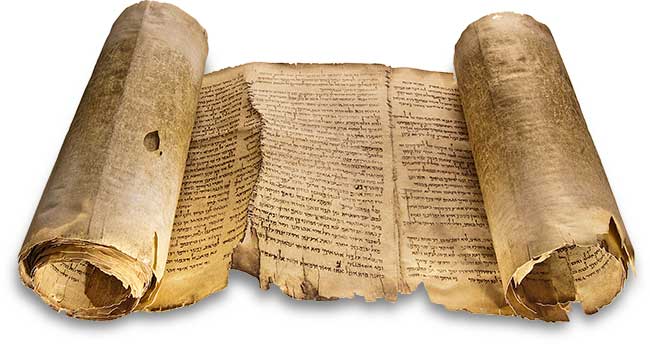 3. The Scriptures Are Authoritative
Jesus spoke against dismissing the slightest part of God’s word - Matthew 5:17-19 
Jesus made a clear distinction between God’s word and the traditions of men - Matthew 15:2-6
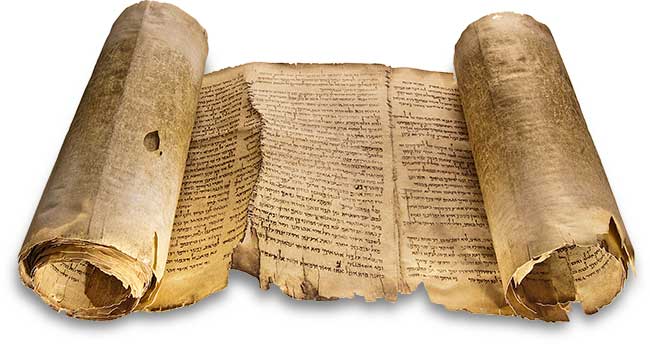 3. The Scriptures Are Authoritative
To Jesus, what was written in Scripture settled all questions and controversies.  

“And behold, a certain lawyer stood up and tested Him, saying, ‘Teacher, what shall I do to inherit eternal life?’ He said to him, ‘What is written in the law? What is your reading of it?’” (Luke 10:25-26)
3. The Scriptures Are Authoritative
Jesus even recognized the tense of a verb as being authoritative. 

“But concerning the resurrection of the dead, have you not read what was spoken to you by God, saying, ‘I am the God of Abraham, the God of Isaac, and the God of Jacob’? God is not the God of the dead, but of the living” (Matt. 22:31-32).
4. The Scriptures Are Essential
“Man shall not live by bread alone, but by every word that proceeds from the mouth of God” (Matt. 4:4). 

“Woe to you, scribes and Pharisees, hypocrites! For you pay tithe of mint and anise and cummin, and have neglected the weightier matters of the law: justice and mercy and faith. These you ought to have done, without leaving the others undone” (Matt. 23:23).
4. The Scriptures Are Essential
Jesus endorsed the entirety of the Old Testament Scriptures. 

“That on you may come all the righteous blood shed on the earth, from the blood of righteous Abel to the blood of Zechariah, son of Berechiah, whom you murdered between the temple and the altar” (Matt. 23:35). 

Genesis 4:8 - 2 Chronicles 24:20-21
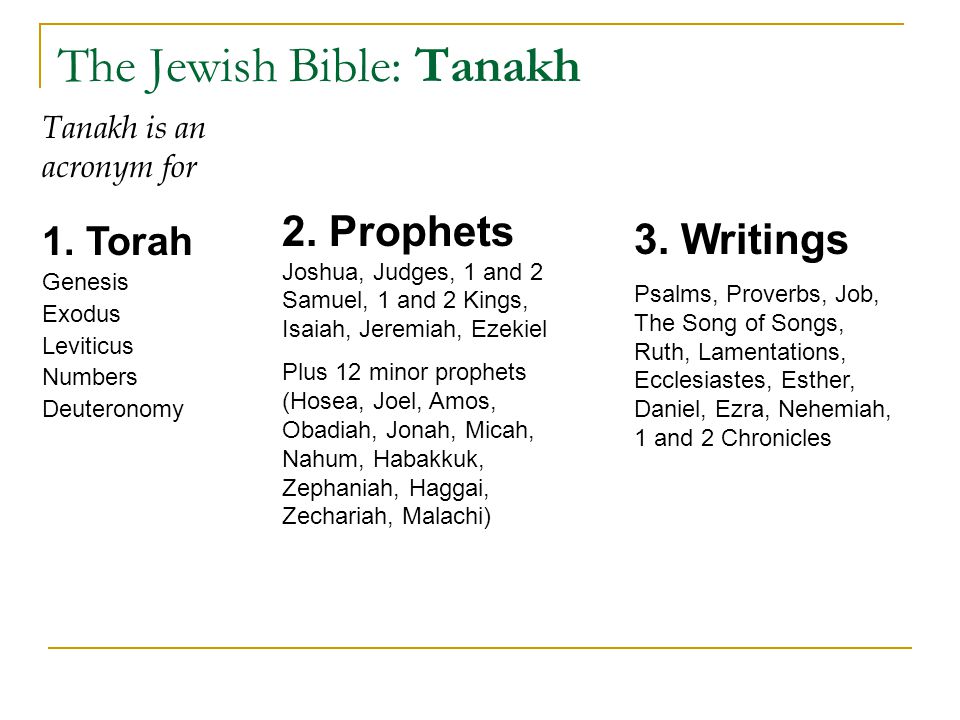 How Jesus Viewed Scripture
God’s Inspired Word
Historically True and Accurate
Authoritative and Obligatory
Essential and Relevant
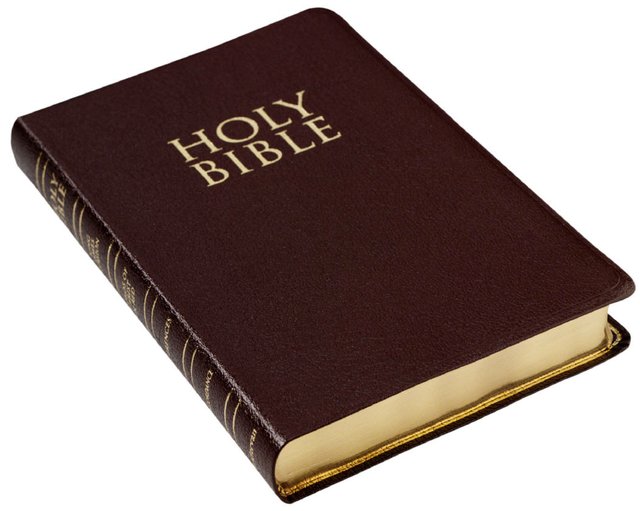